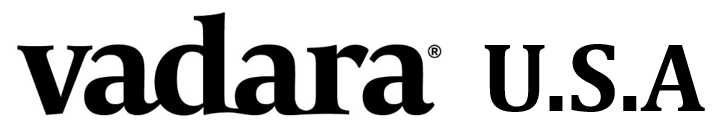 엔지니어드 스톤
제안서
www.vadaraquartz.com
㈜ 포 비
”Vadara”  는 미국 엔지니어드 스톤 시장의 대표 브랜드로
 높은 품질과 최고의 고객 선호도로 Dopont社와 
The Home Depot, 그 외 기타 클라이언트들에게 
꾸준히 환영 받고 있습니다.
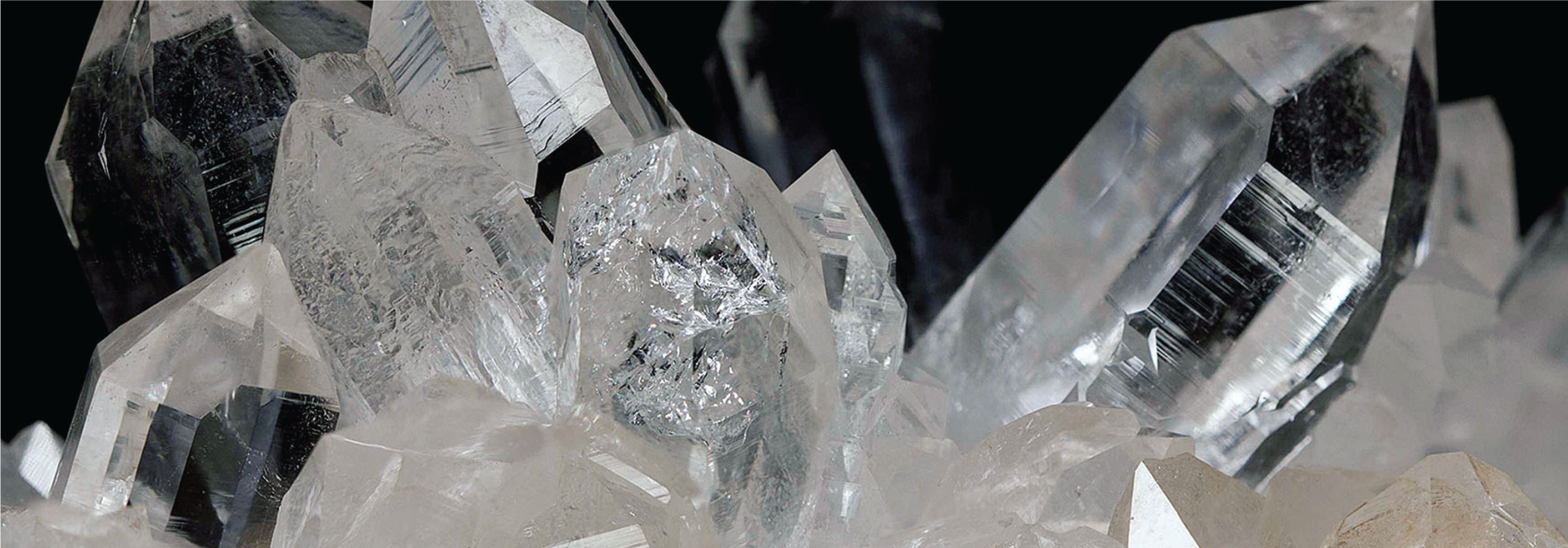 제품소개
엔지니어스 스톤 (Engineered Stones)
지구상 가장 단단한 물질 중 하나인 석영 (Quartz)을 주 원료로 사용하여 만드는 천연석 기반의 석재입니다.
리코스톤에서 제작하는 엔지니어드 스톤은 순도 99.9% 이상의 천연석영을 주 원료로 하며, (93% 이상) 수지, 안료를 배합하여 고압진공 공정을 통해 압축하여 생산되는 최고 등급의 제품입니다.
경도와 강도, 내구성 및 환경 안전성에 있어 인테리어 석재로써 최고의 상판 및 마감재이며 다양한 적용이 가능합니다.
TECHNICAL SPECS
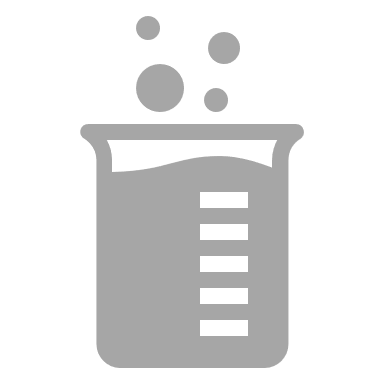 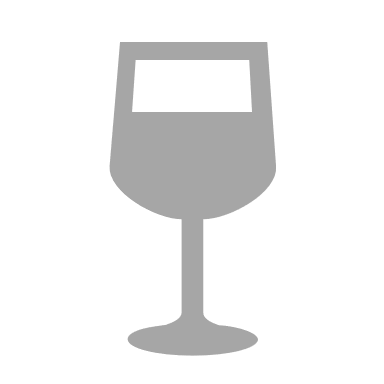 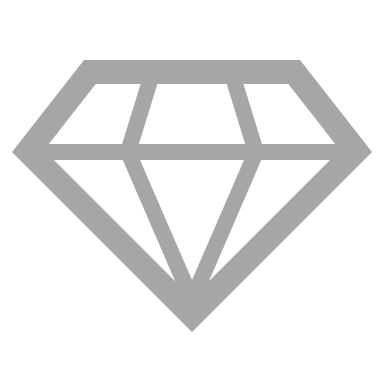 Stain Resistance
Chemical Resistance
Strength and  Durability
하우스 테스트
염화암모늄 - 눈에 띄는 효과 없음
오염 24H 테스트

코카콜라 – 눈에 띄는 효과 없음

레드와인 – 눈에 띄는 효과 없음

블랙커피 – 눈에 띄는 효과 없음

과일주스 – 눈에 띄는 효과 없음
흡수율 0.01%
염산 테스트
차아염소산나트륨 - 눈에 띄는 효과 없음
공극률 0.01%
Mohs 경도 Min 6
산과 알칼리 테스트
염산(3%) - 눈에 띄는 효과 없음
젖산 - 눈에 띄는 효과 없음
수산화칼륨 - 눈에 띄는 효과 없음
제품특징
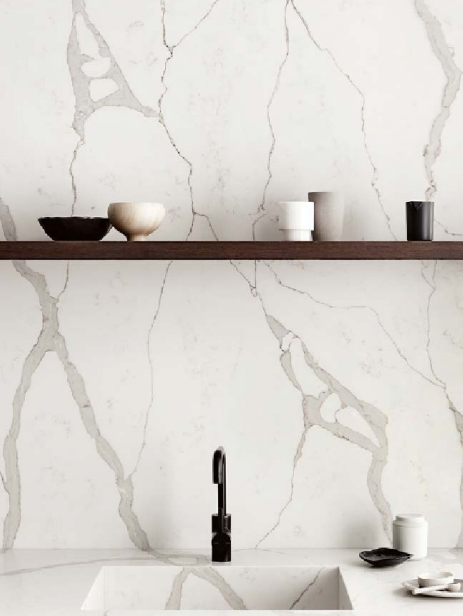 스크래치 및 물리적 충격과 
   온도에 강함

Class A 화재등급 인증

세균 번식 억제력 매우 뛰어남

천연의 아름다움 연출

천연석 대비 다양한 패턴과 
   칼라 라인업 구성 가능

무독성 소재로 재활용 가능
제품비교
제품비교(요점)
시장성
세계 최대의 아크릴계 상판 북미 시장의 점유율 1위 기업 DUPONT 사에  엔지니어드 스톤 제품을 납품하고 있는 Vadara 입니다.
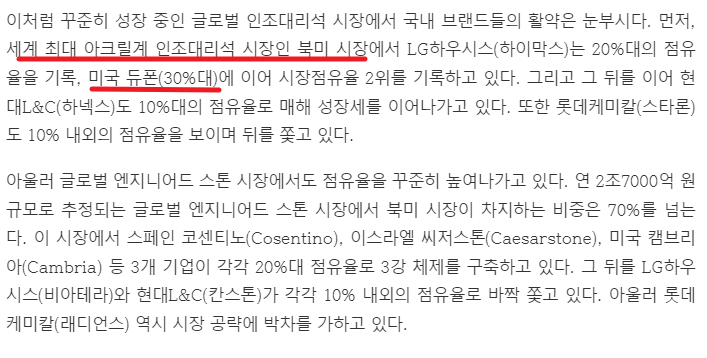 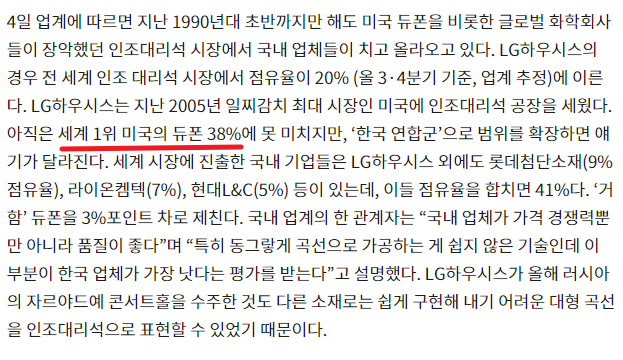 시장성
세계 최대의 아크릴계 상판 북미 시장의 점유율 1위 기업 DUPONT 사에  엔지니어드 스톤 제품을 납품하고 있는 Vadara 입니다.
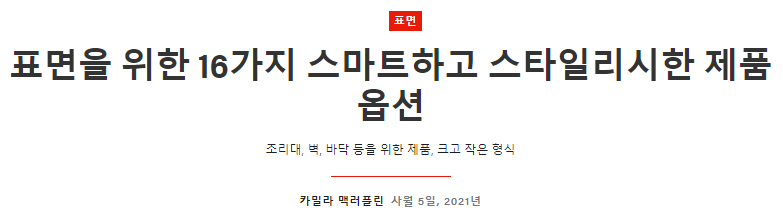 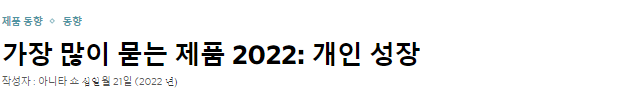 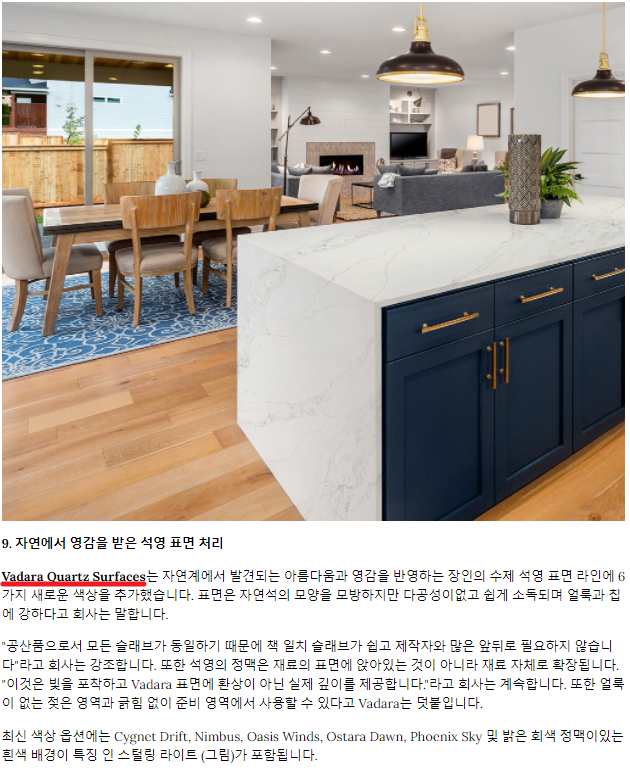 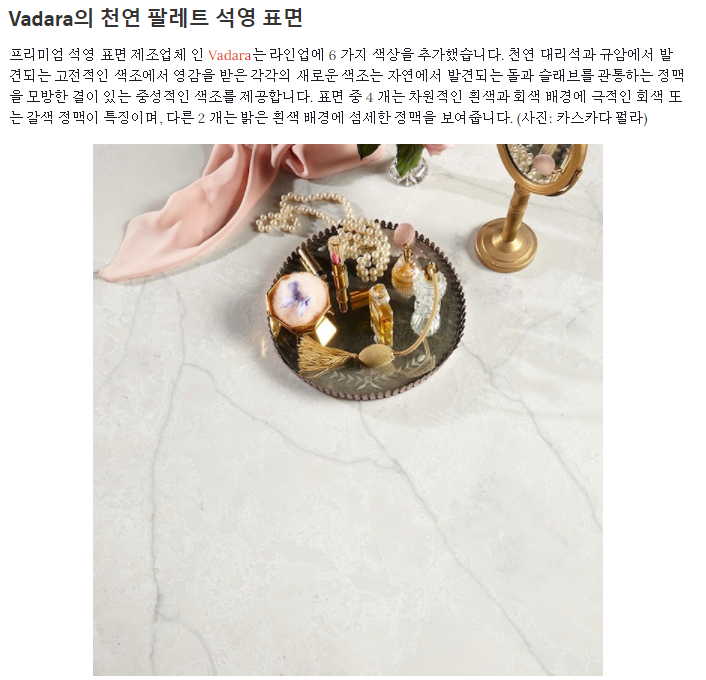 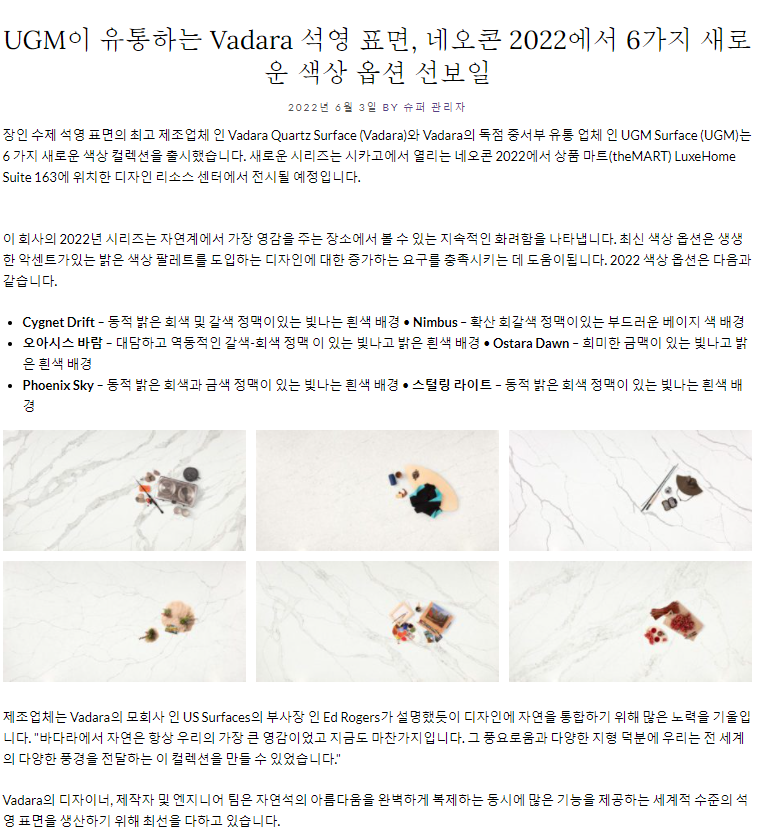 시장성
세계 최대의 아크릴계 상판 북미 시장의 점유율 1위 기업 DUPONT 사에  엔지니어드 스톤 제품을 납품하고 있는 Vadara 입니다.
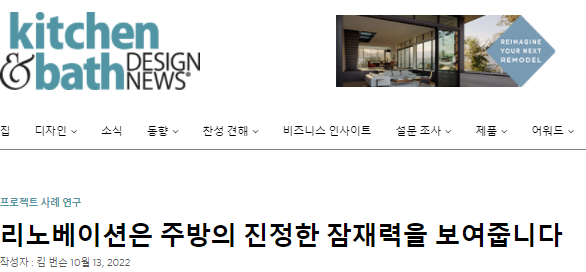 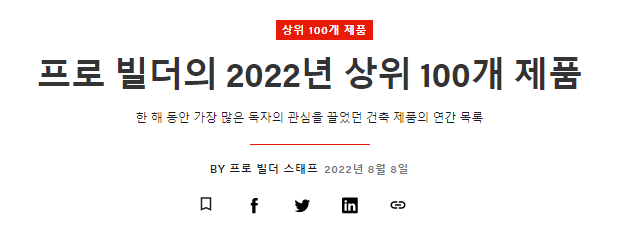 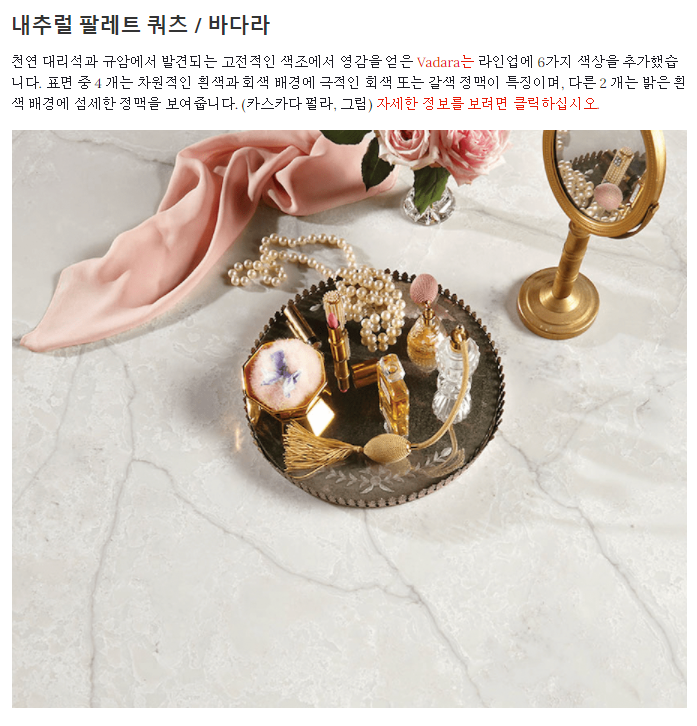 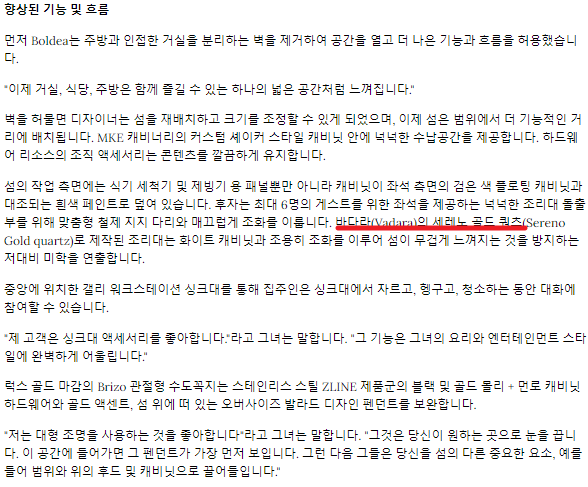 생산지
소비자들에게 고품질의 차별화된 엔지니어드 스톤 제품을 제공해주는 Vadara 의 생산업체 및 유통업체 라인을 소개합니다.
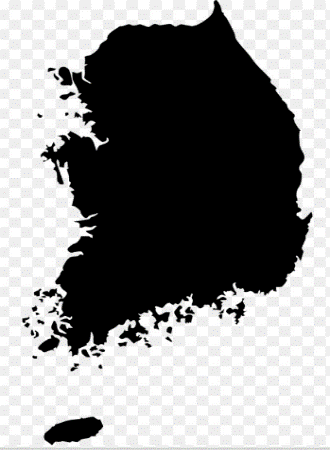 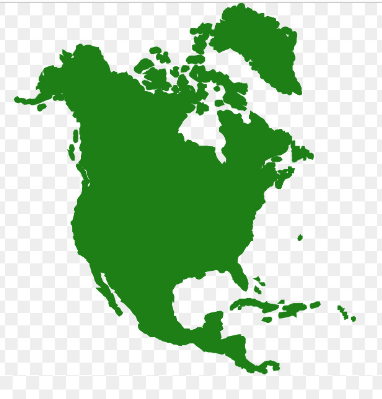 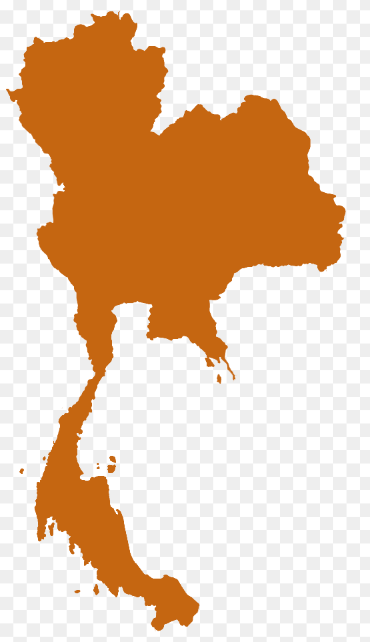 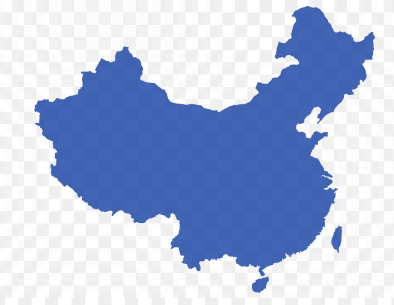 중국
태국
북아메리카
한국
중국의 신양에 설립되었으며,
100만 평방피트 이상의 제조 능력을 갖추어, LE 표면 혁신 및 테스트 연구소의 본거지 입니다.
이곳은 제품의 혁신, 디자인 및 품질을 제공하도록 최선을 다하고 있습니다.
수제 석영 표면 수요가 급증할 것이 분명해지면서 태국에도 공장이 건설되었습니다,
수십여개의 생산라인을 보유 및 운영이 되고 있습니다.
LE Surfaces와 US Surfaces의 합작 회사이며, 직접 또는 파트너를 통해 한국, 태국 및 북미의 유일한 파트너이자 투자자입니다.
높은 관세로 인해 중국의 공급 현황이 어려워지면서 한국에도 설립하게 되었습니다.
경기도 여주에 위치해 있으며, 꾸준히 생산 라인을 운영하고 있습니다.
국내공장
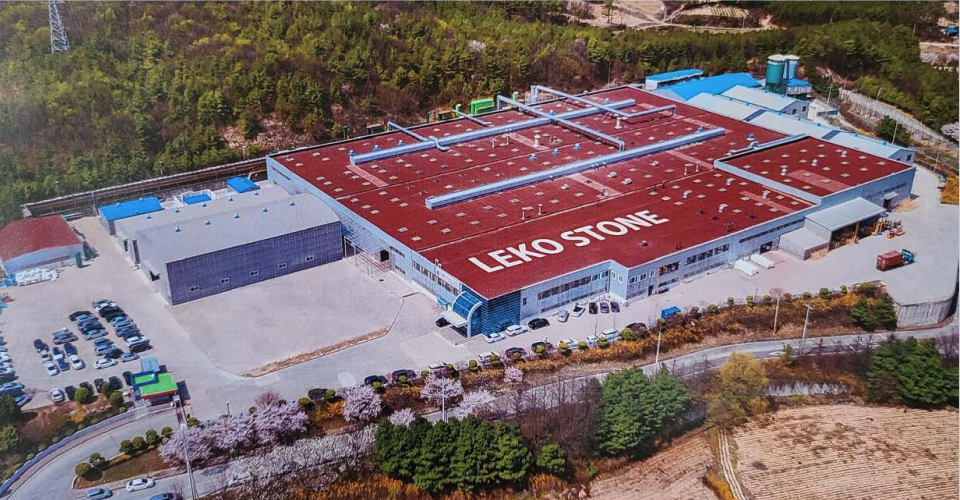 LOCATION: LEKO STONE

ADDRESS: 79, Anpyeong-ro, Jeomdong-myeon, 
                 Yeoju-si, Gyeonggi-do, Korea
                 경기도 여주시 점동면 안평로 79
생산과정
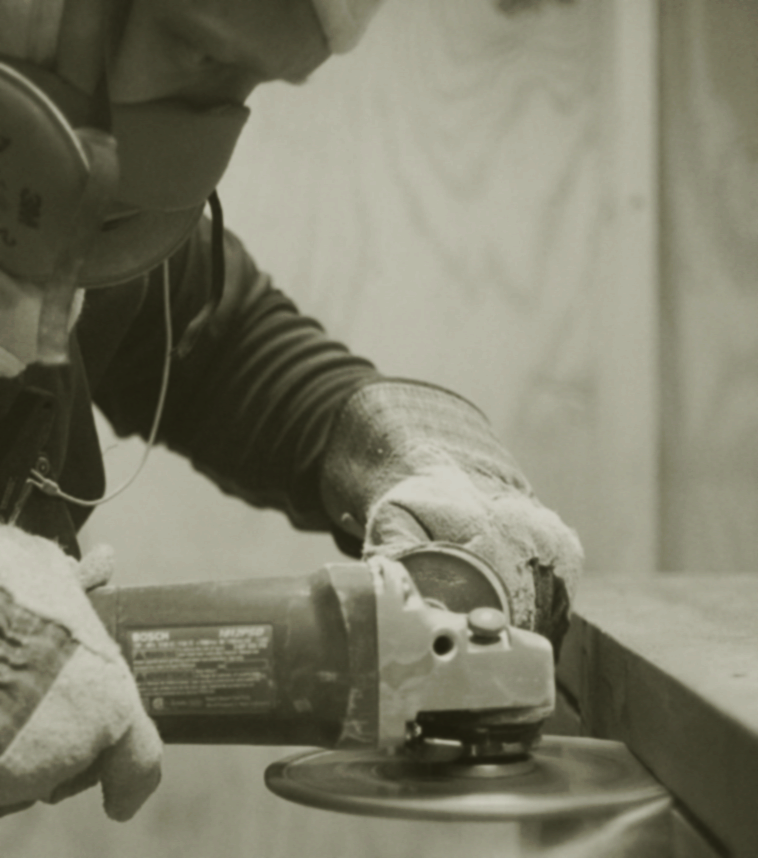 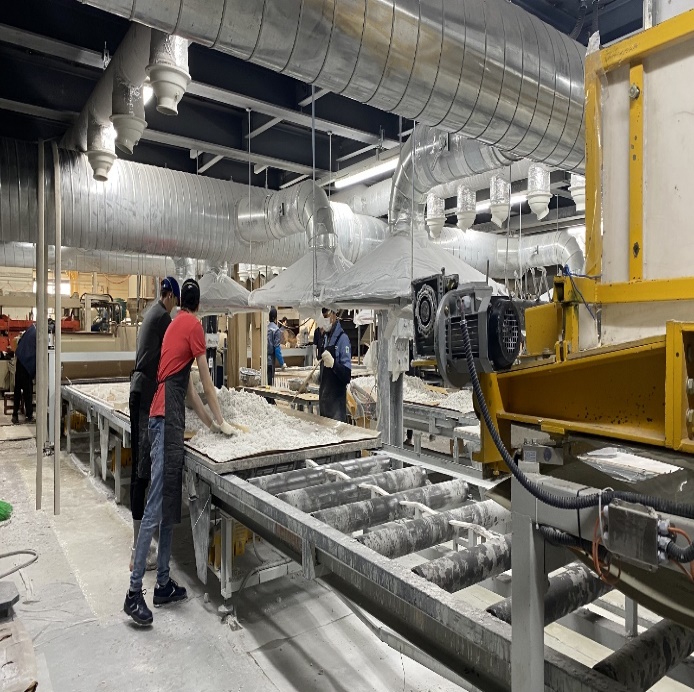 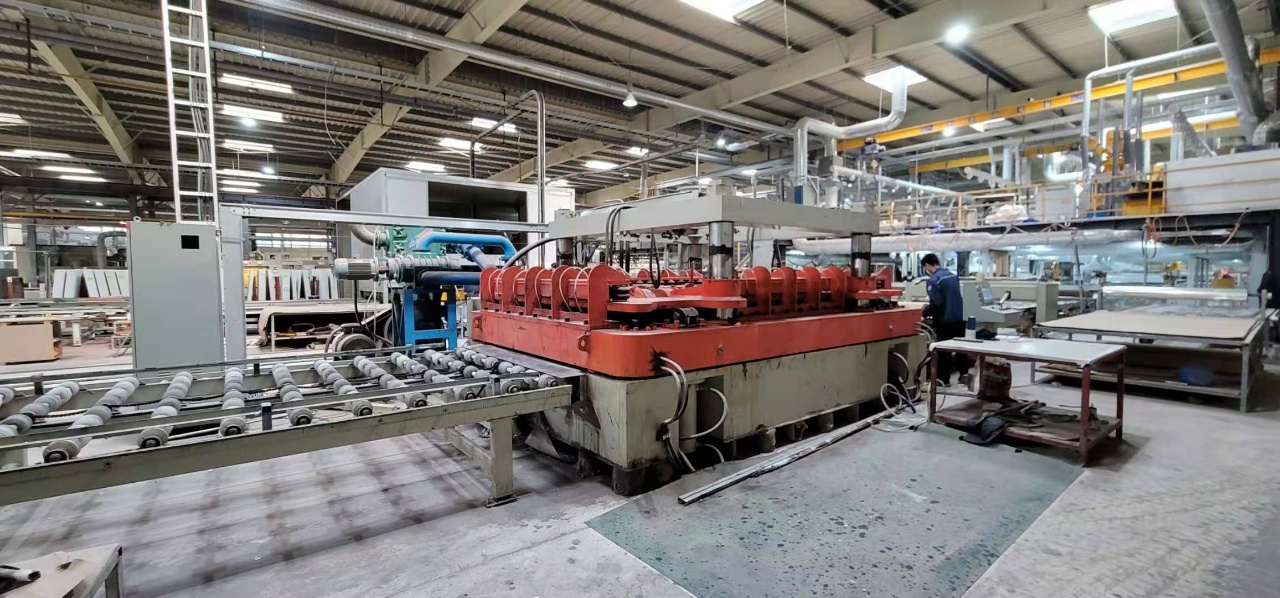 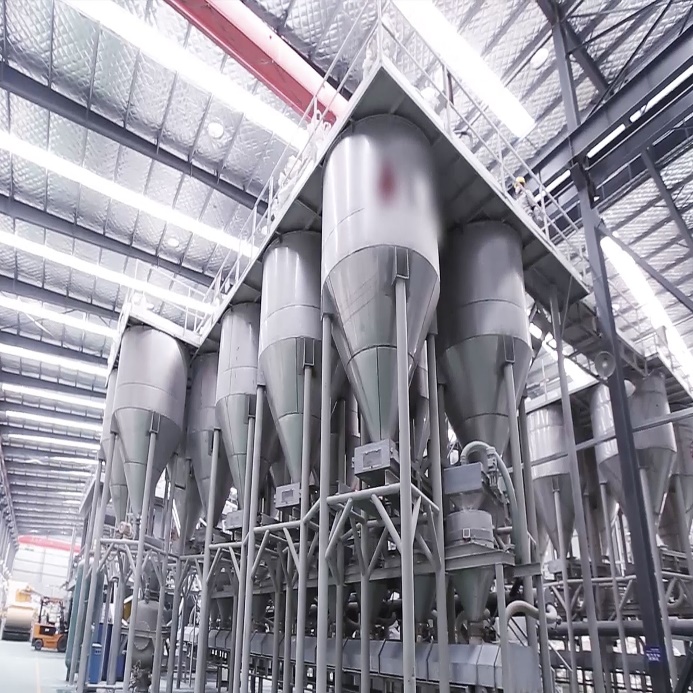 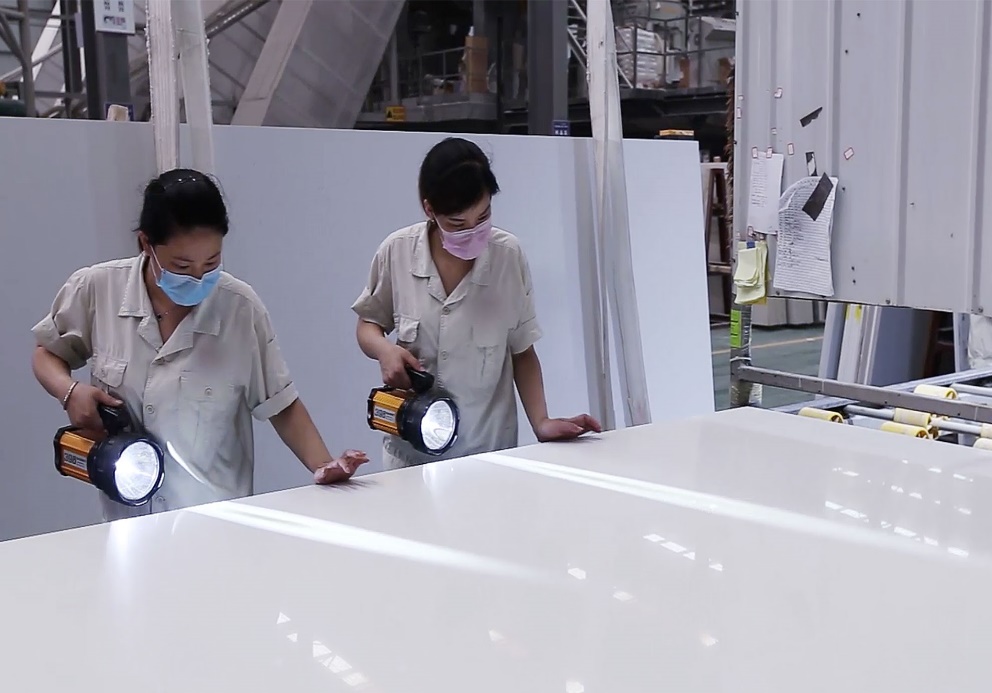 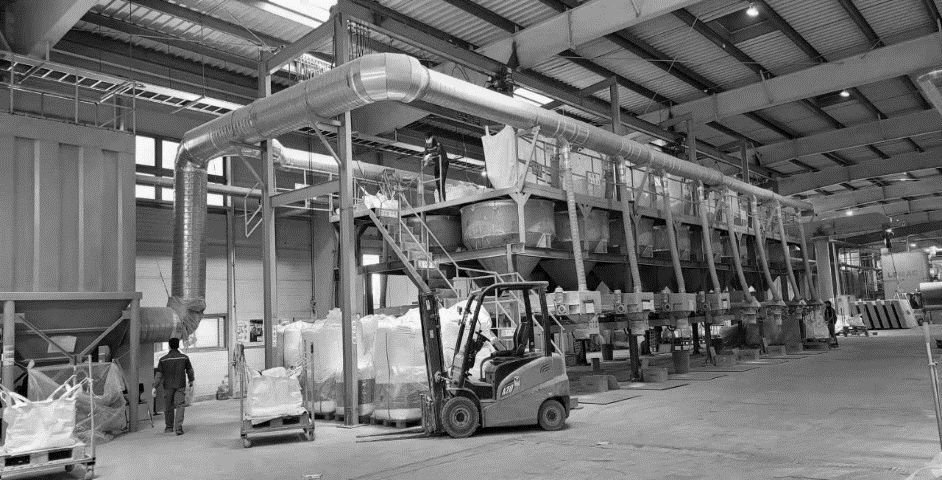 CERTIFICATION
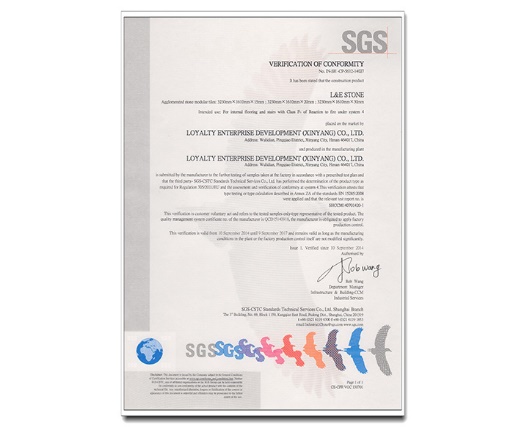 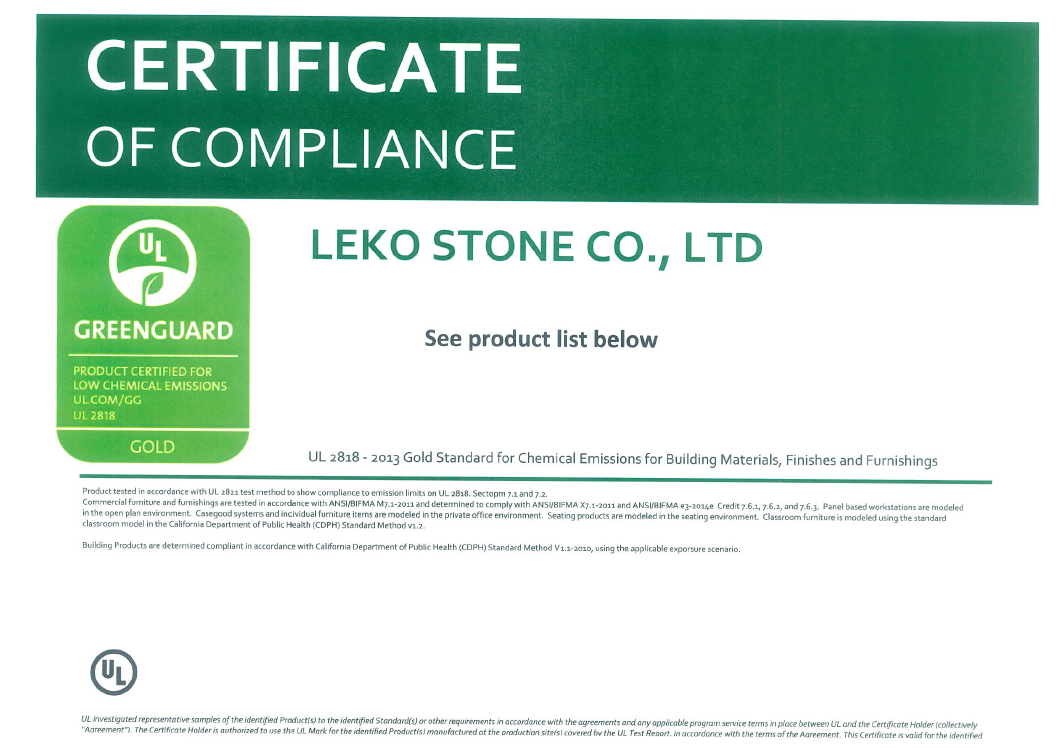 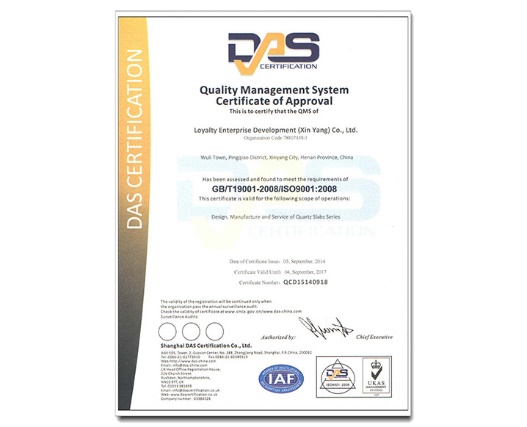 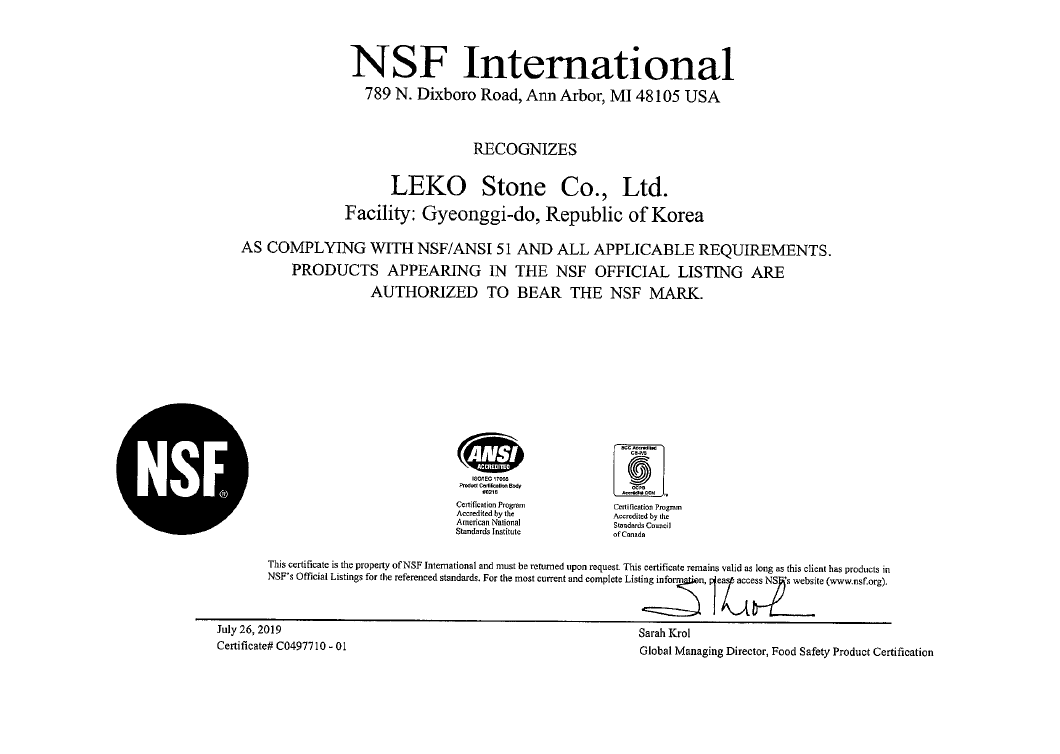 DISPLAY PHOTO
kitchen
(페트로 그리지오)
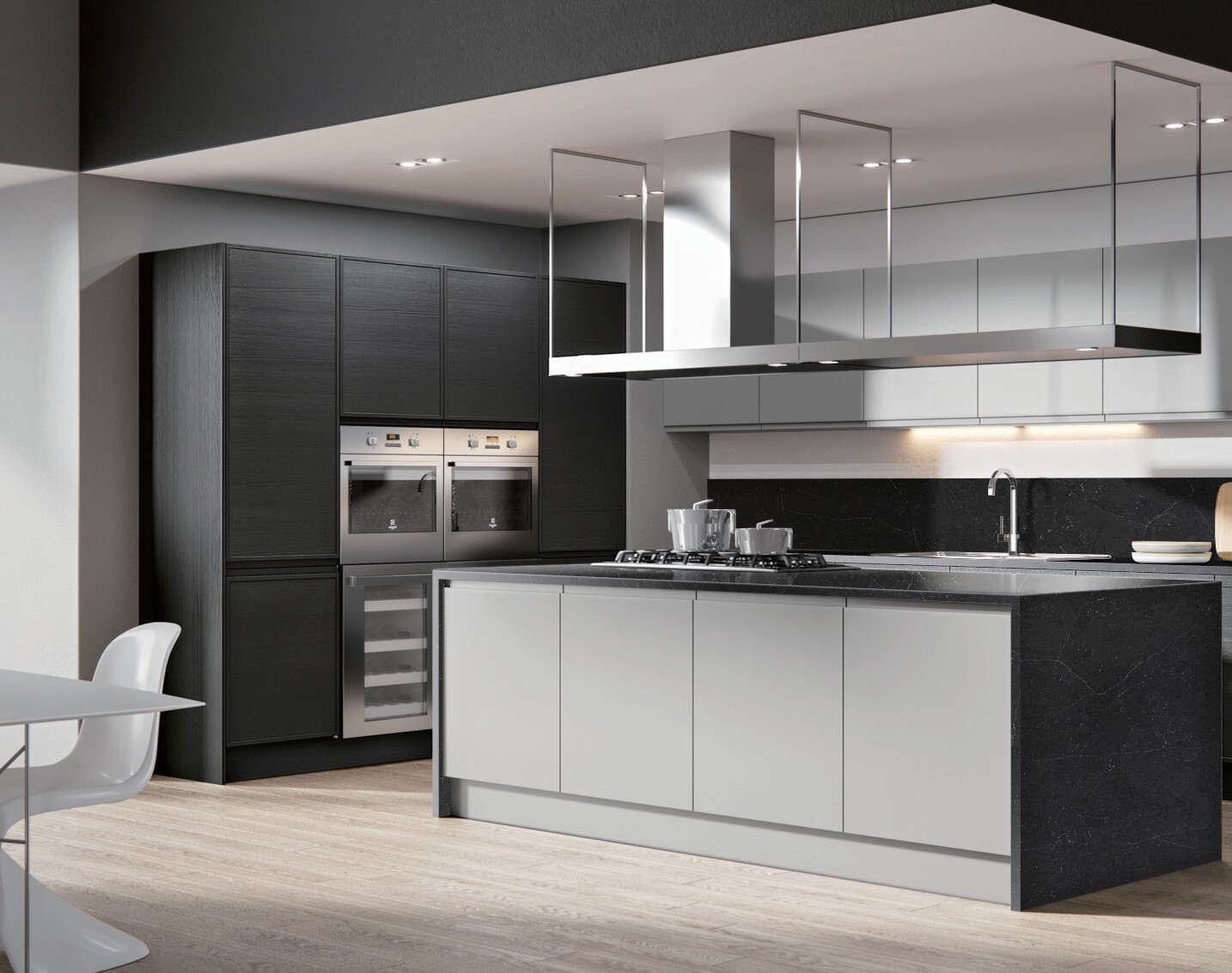 Bathroom
(칼라카타 프리모)
Bathroom
(버실리아 그리지오)
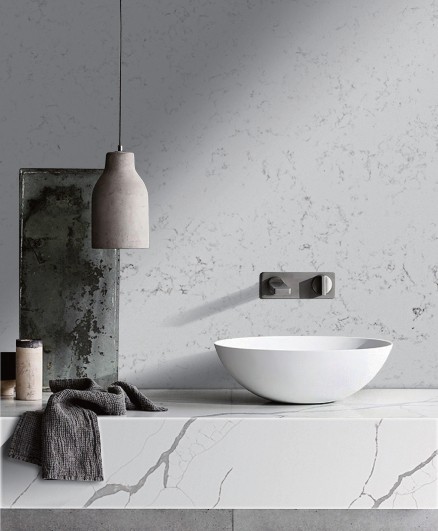 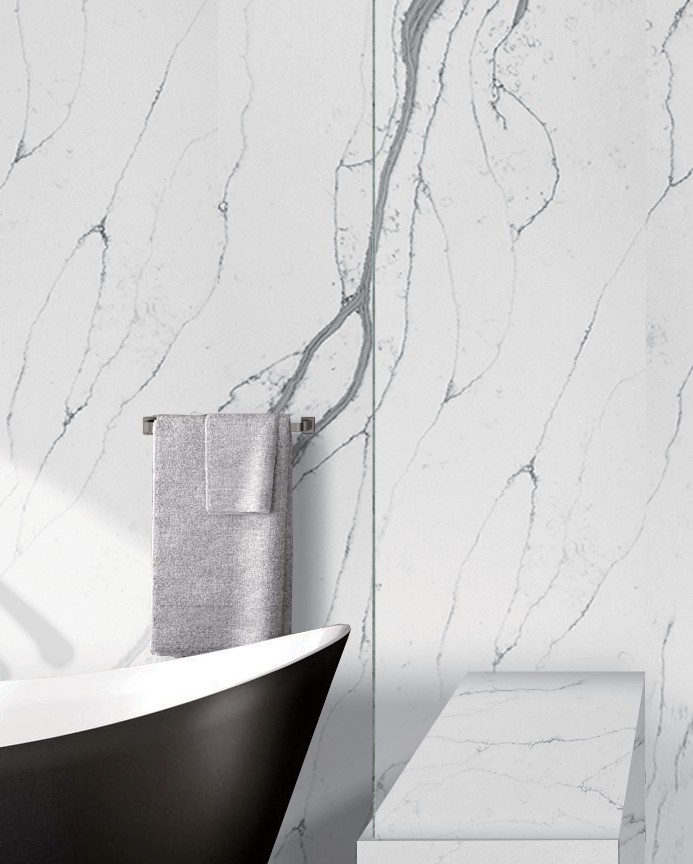 DISPLAY PHOTO
kitchen
(느와르 블랑)
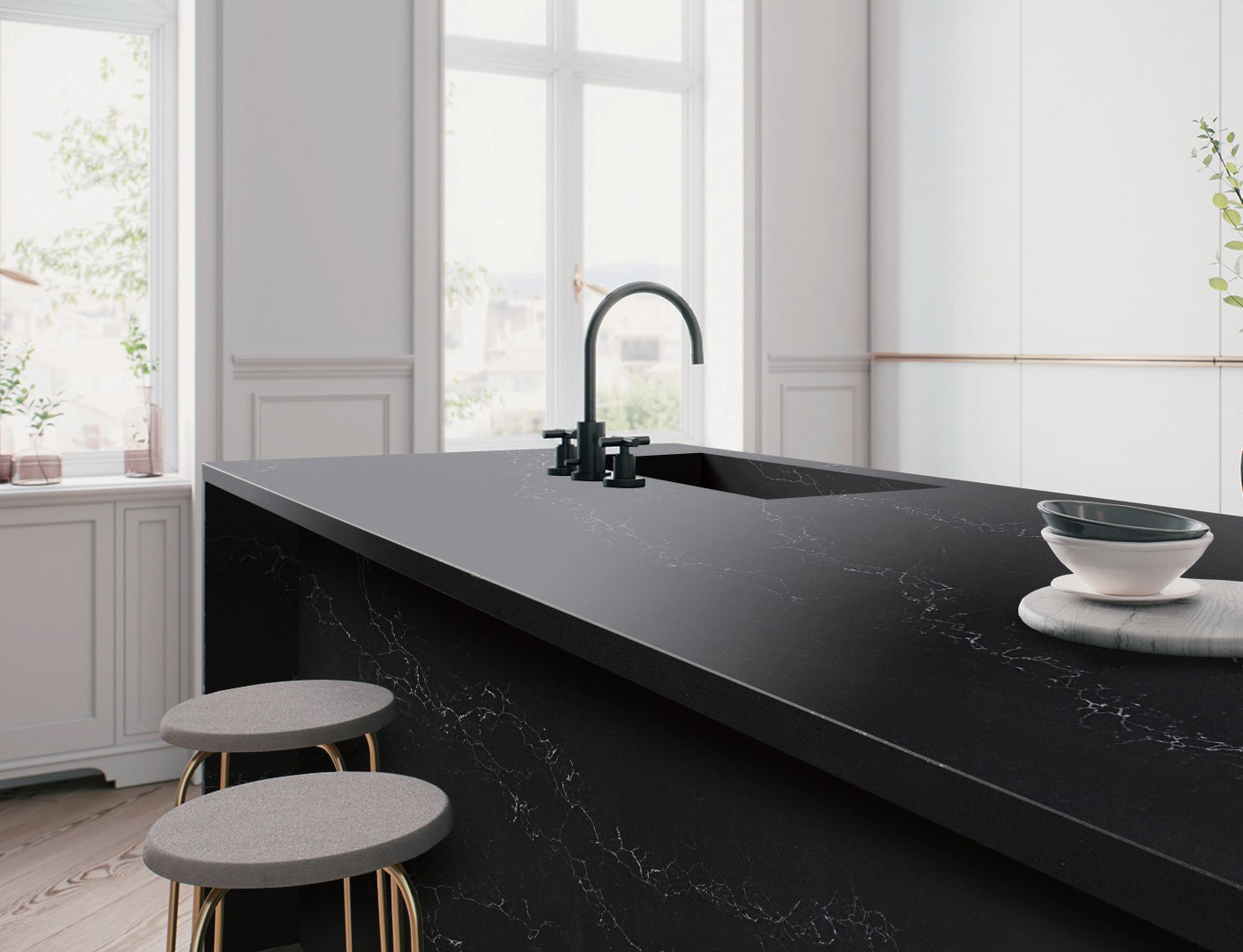 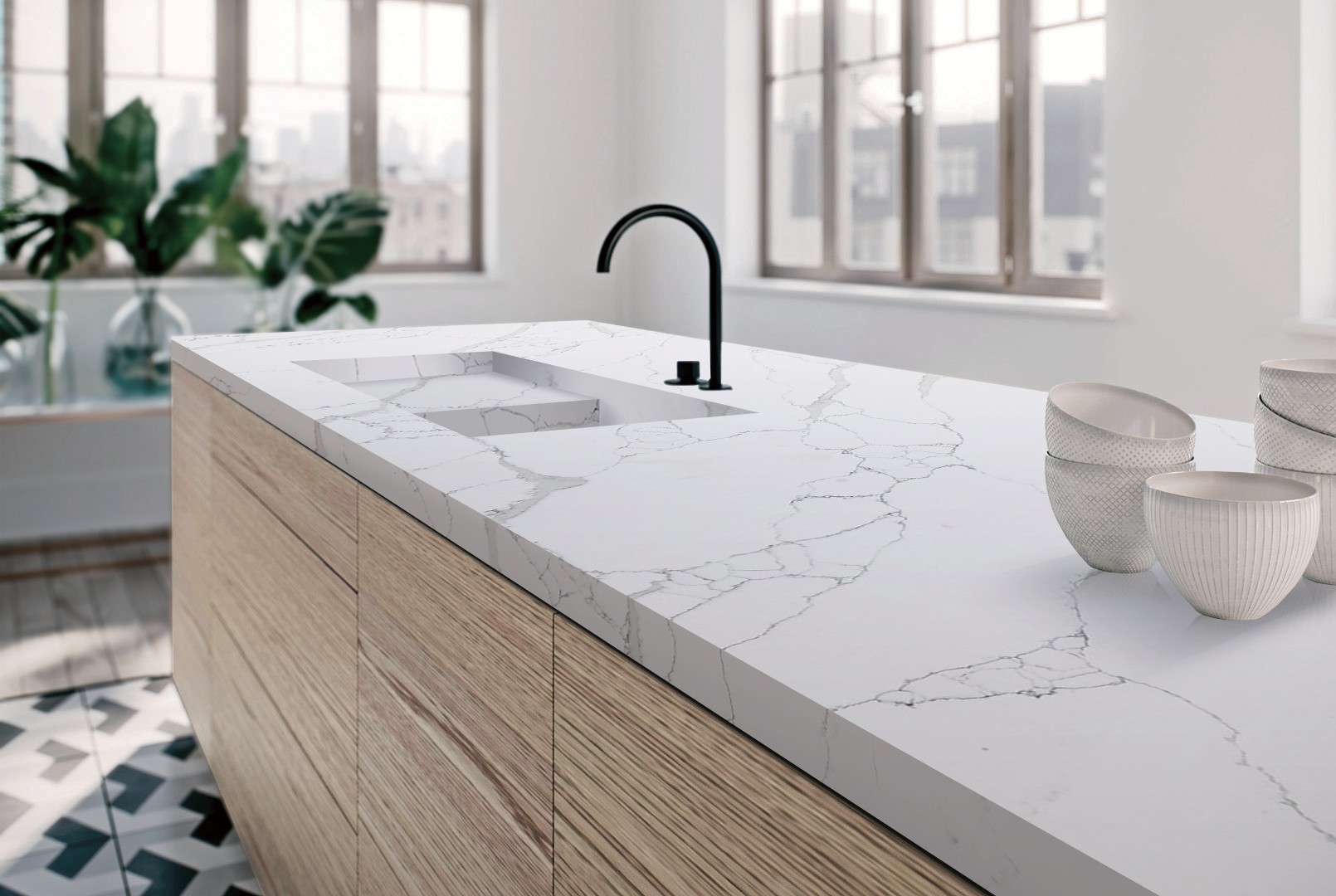 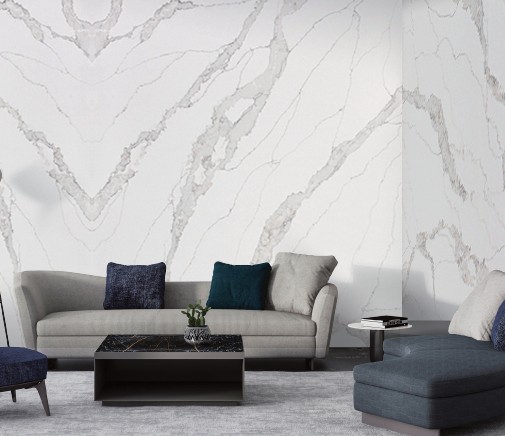 Art wall
(시그넷 드리프트)
kitchen
(팔메리)
DISPLAY PHOTO
kitchen
(세레노 골드)
kitchen
(화이트 오로라)
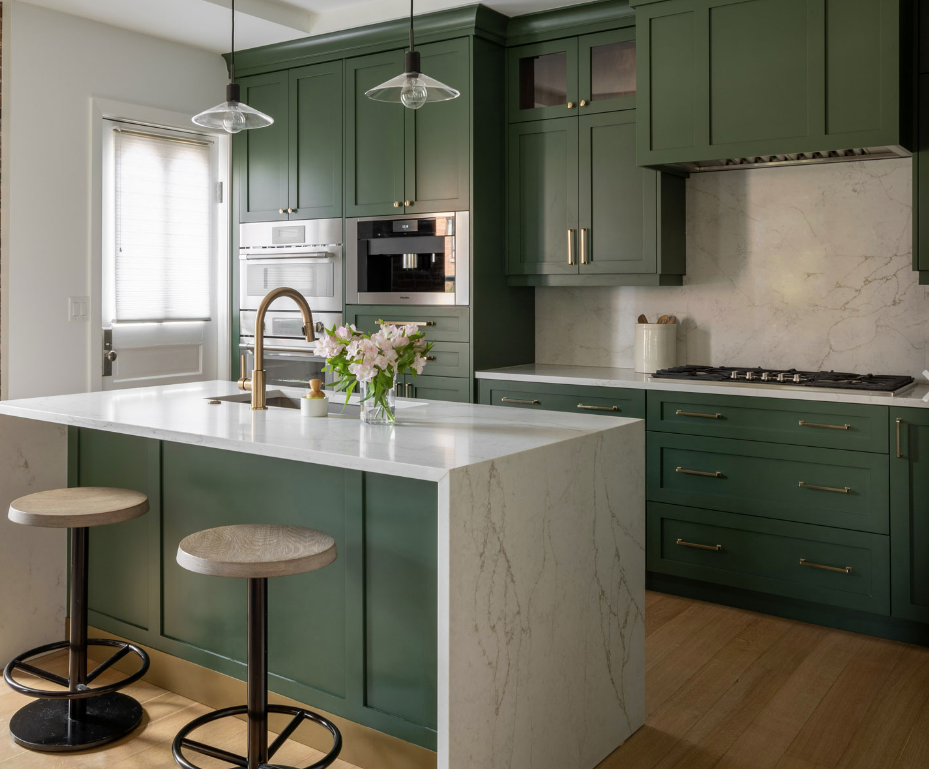 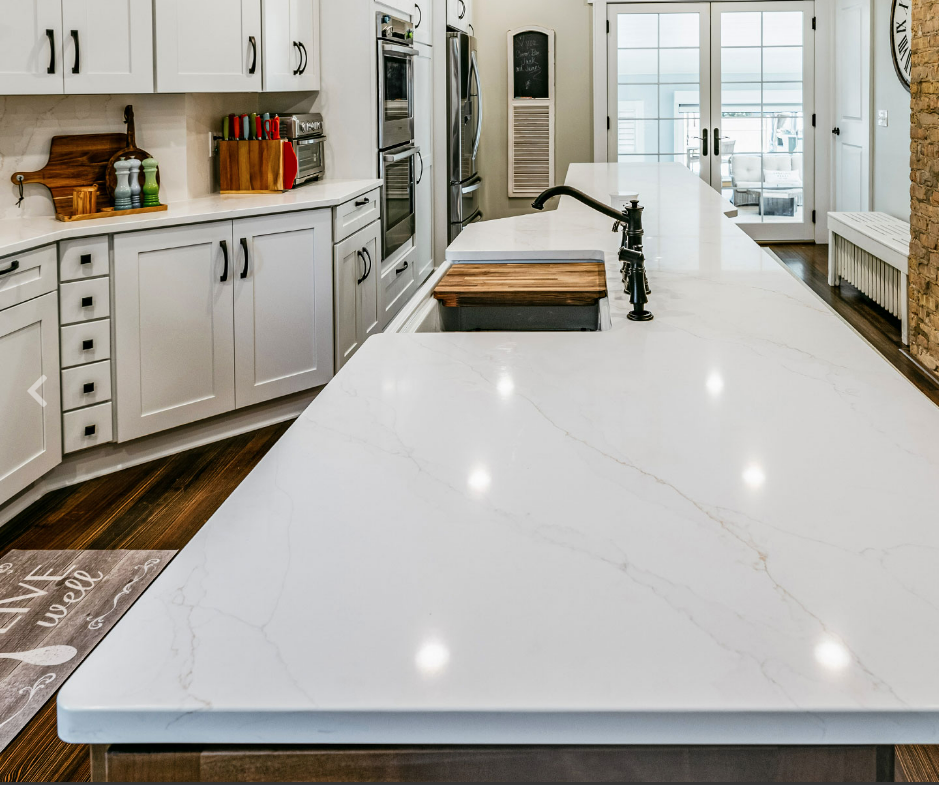 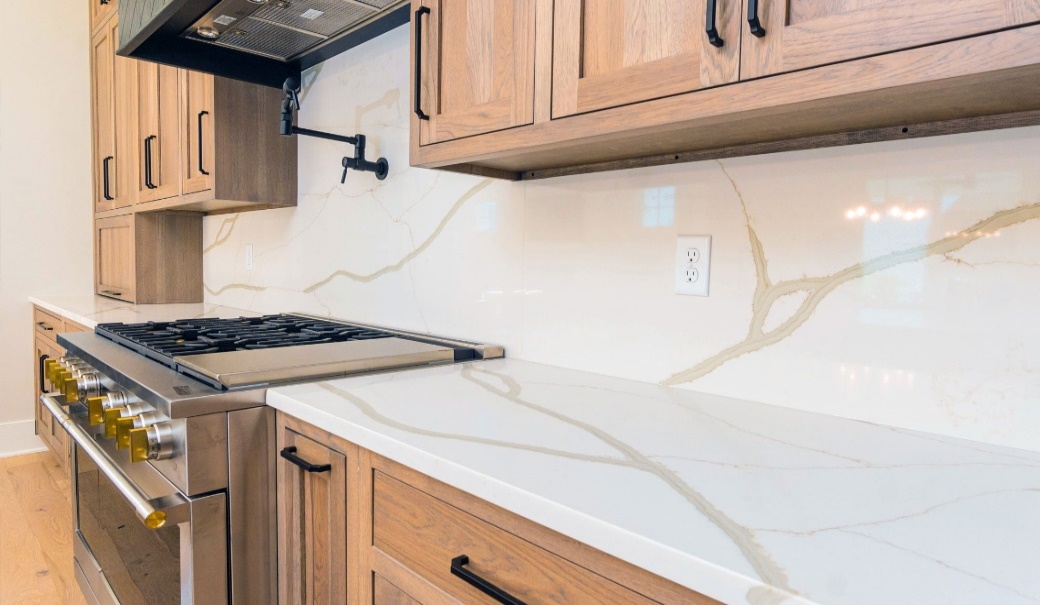 kitchen
(칼라카토 벨레자)
DESIGN COLLECTION
PremiumⅠ
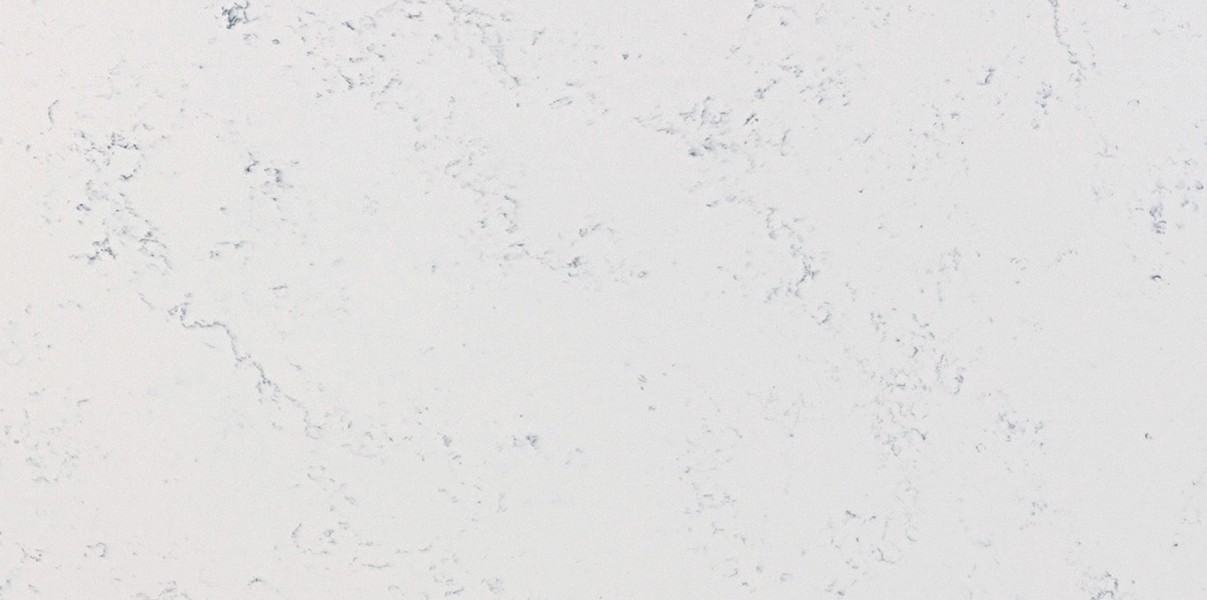 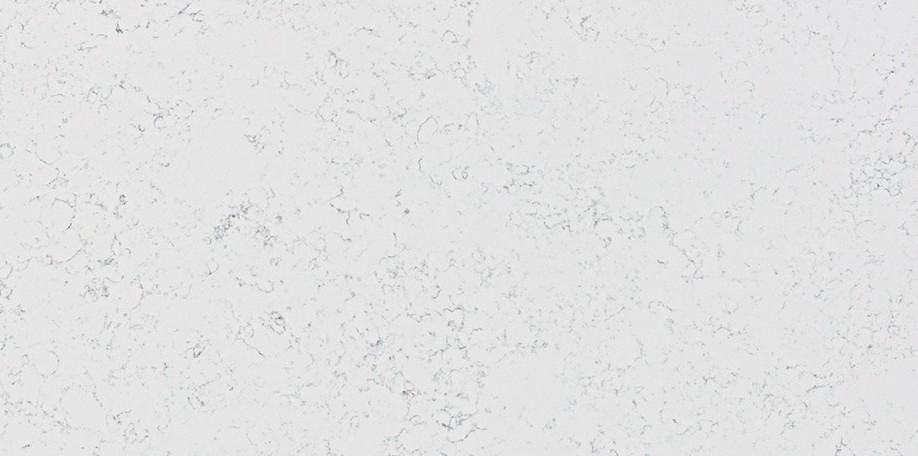 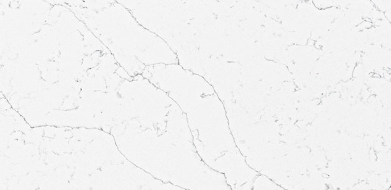 아마라 
LE-9803K
나우렐 그레이
LE-9814K
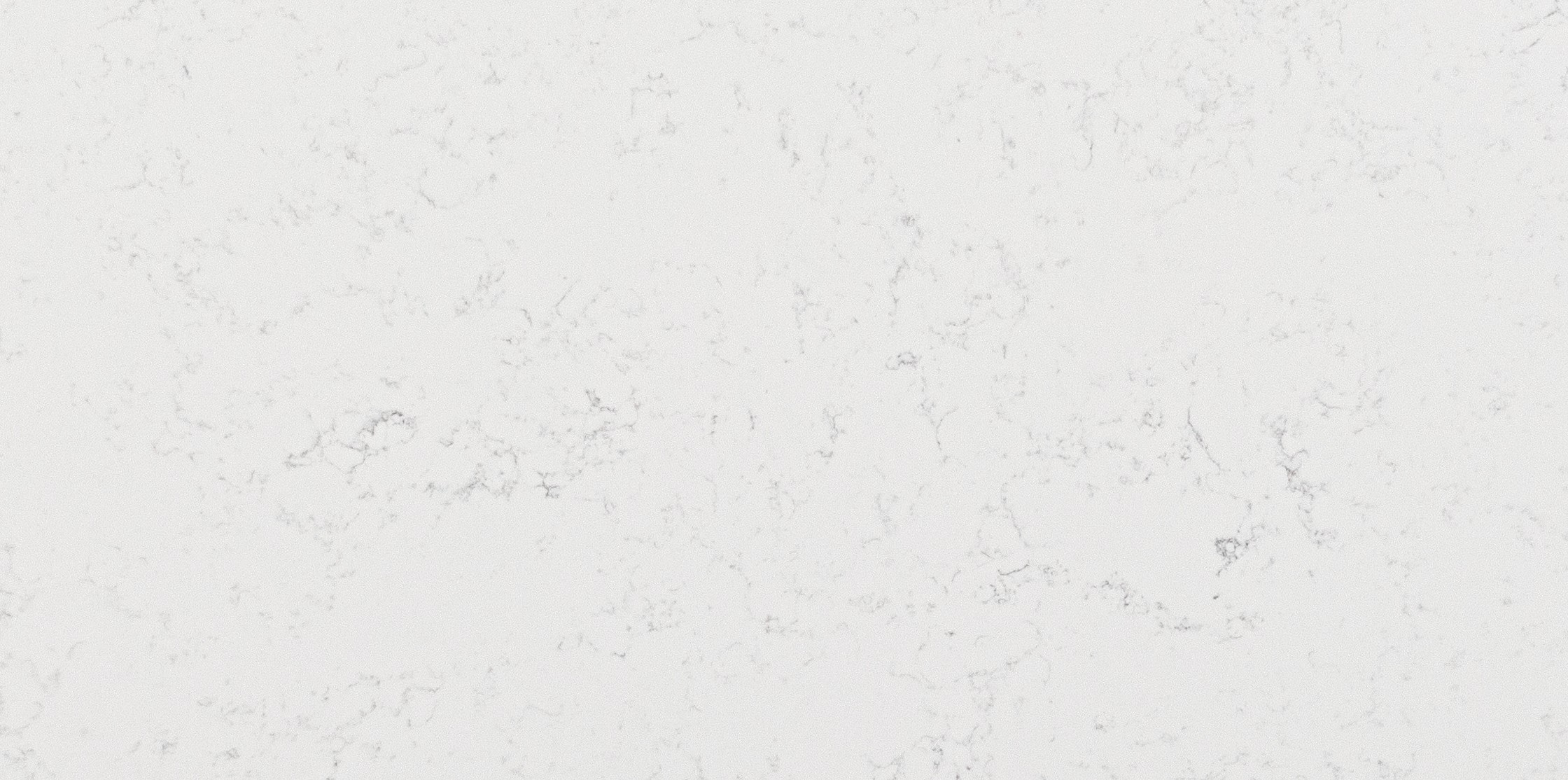 카라라
LE-9215K
빅토리아노
LE-9688K
프로젝트 명
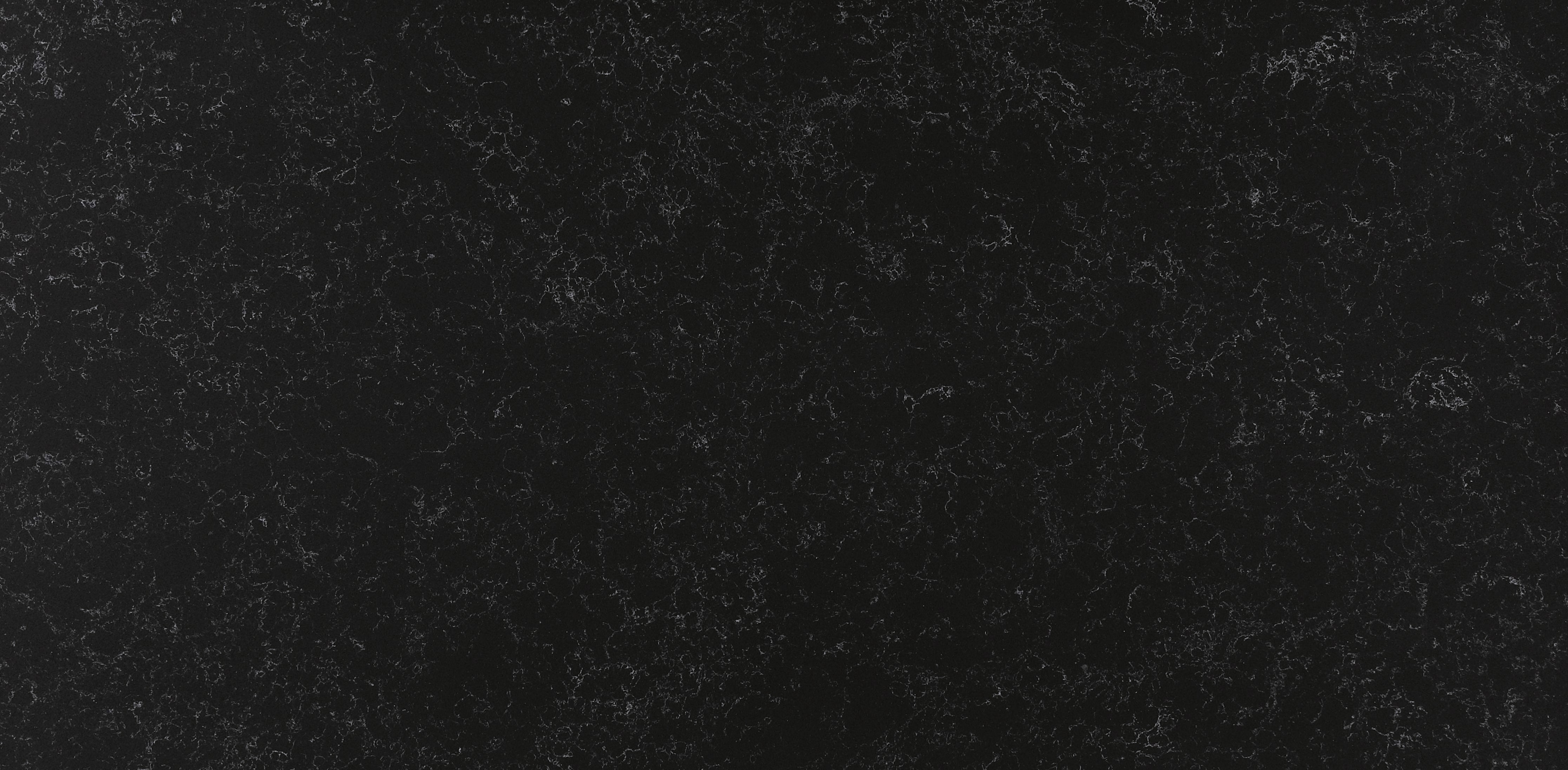 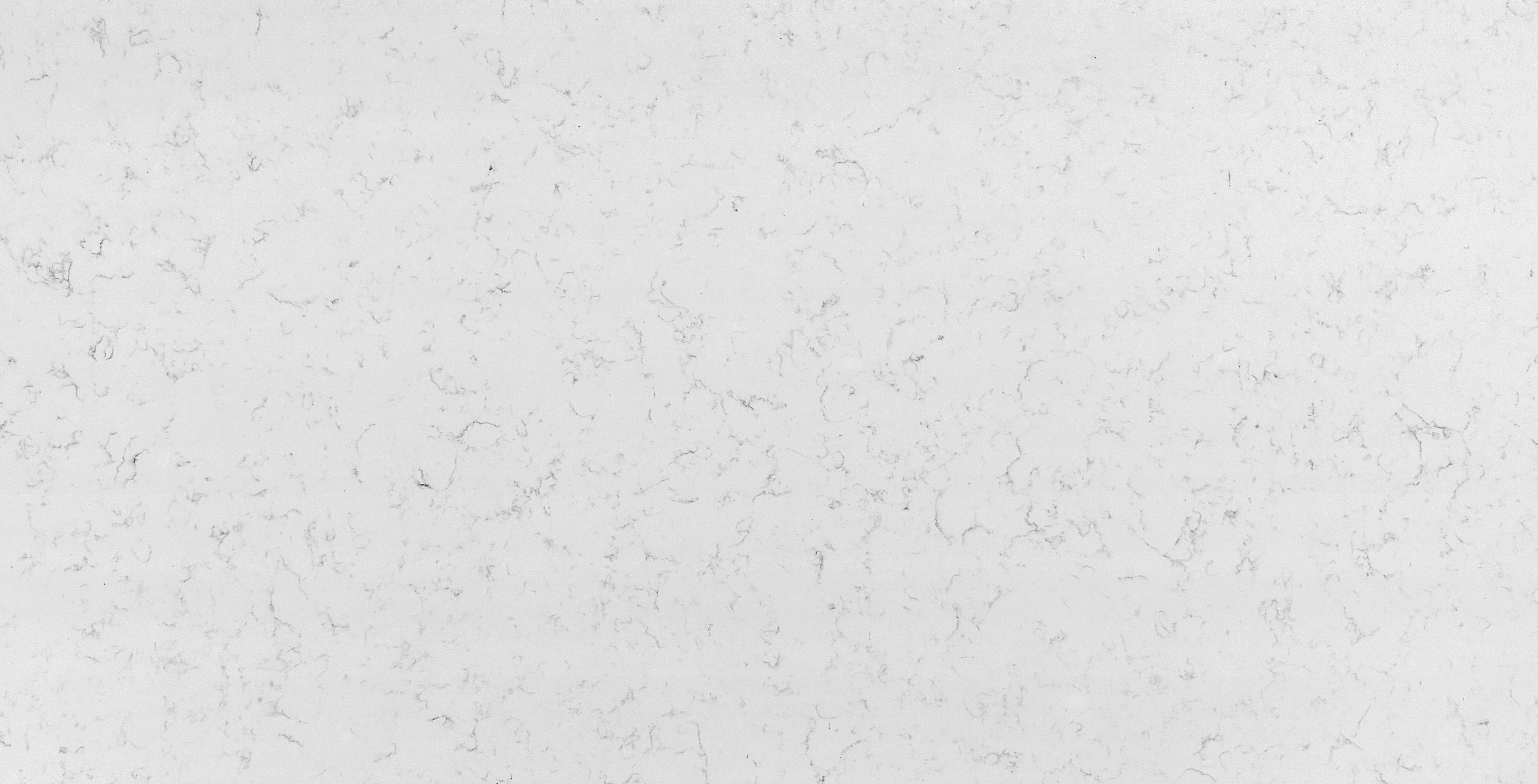 블랙 쉐도우
LE-9157K
프로젝트 명
프로젝트 명
화이트 캐슬
LE-9629K
프로젝트 명
DESIGN COLLECTION
Premium Ⅱ
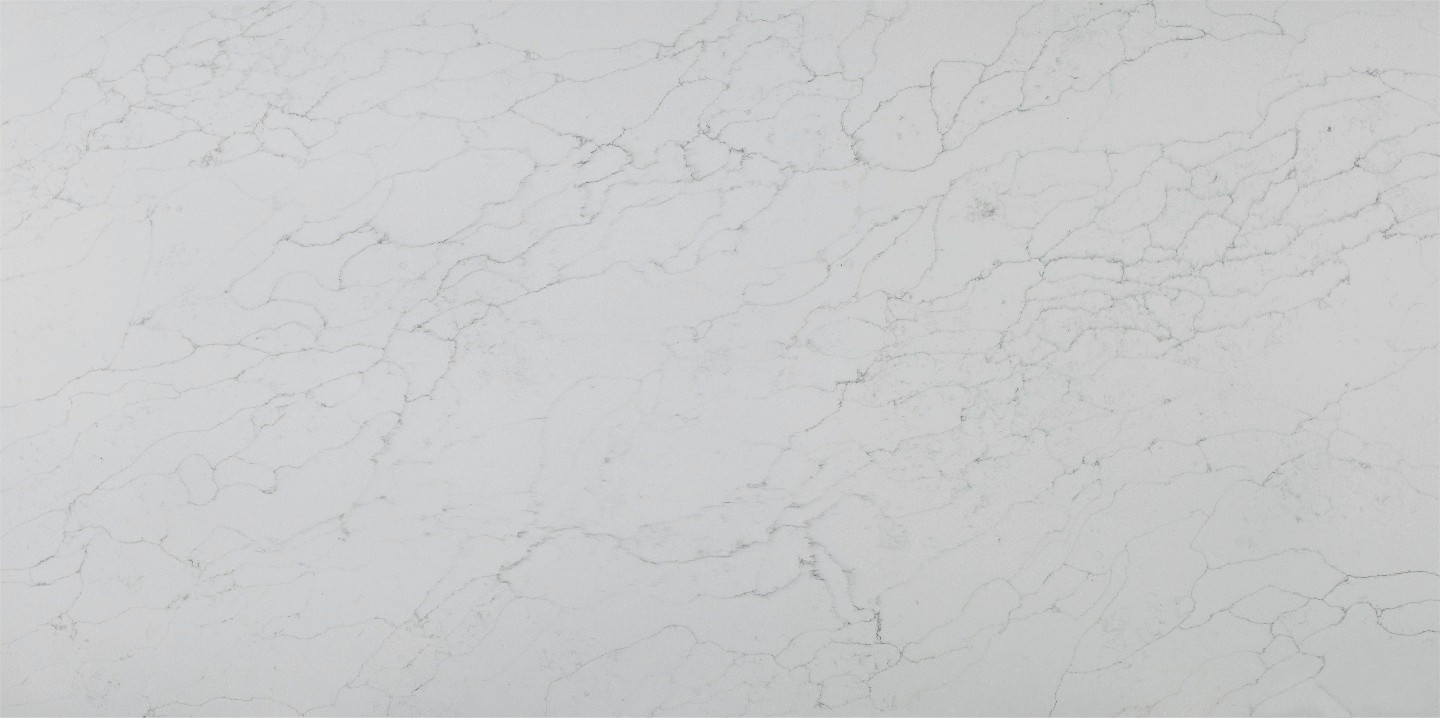 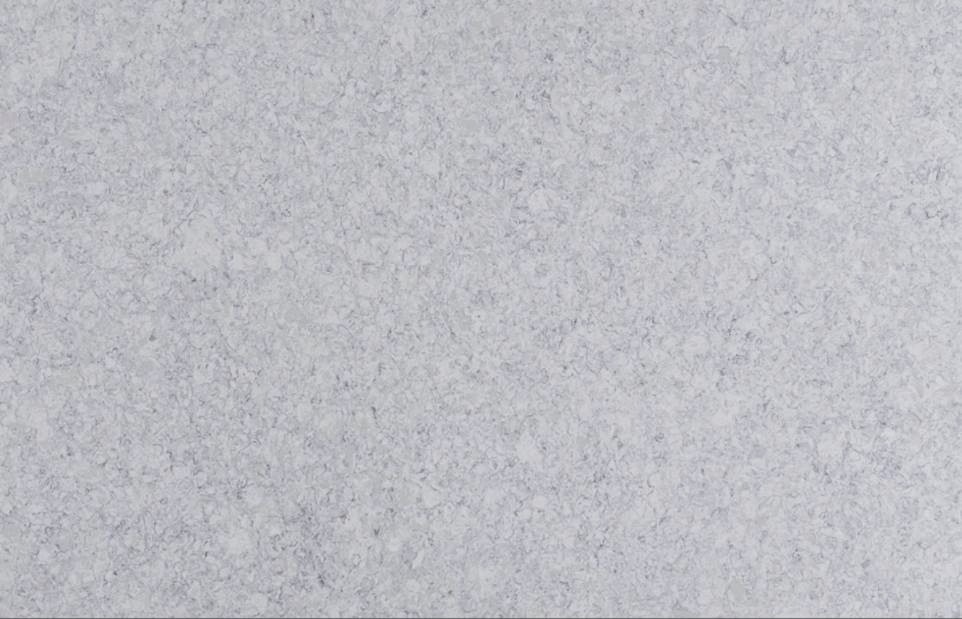 아마라 블랙
LE-9857K
에비뉴 화이트 (유광)
LE-9742K
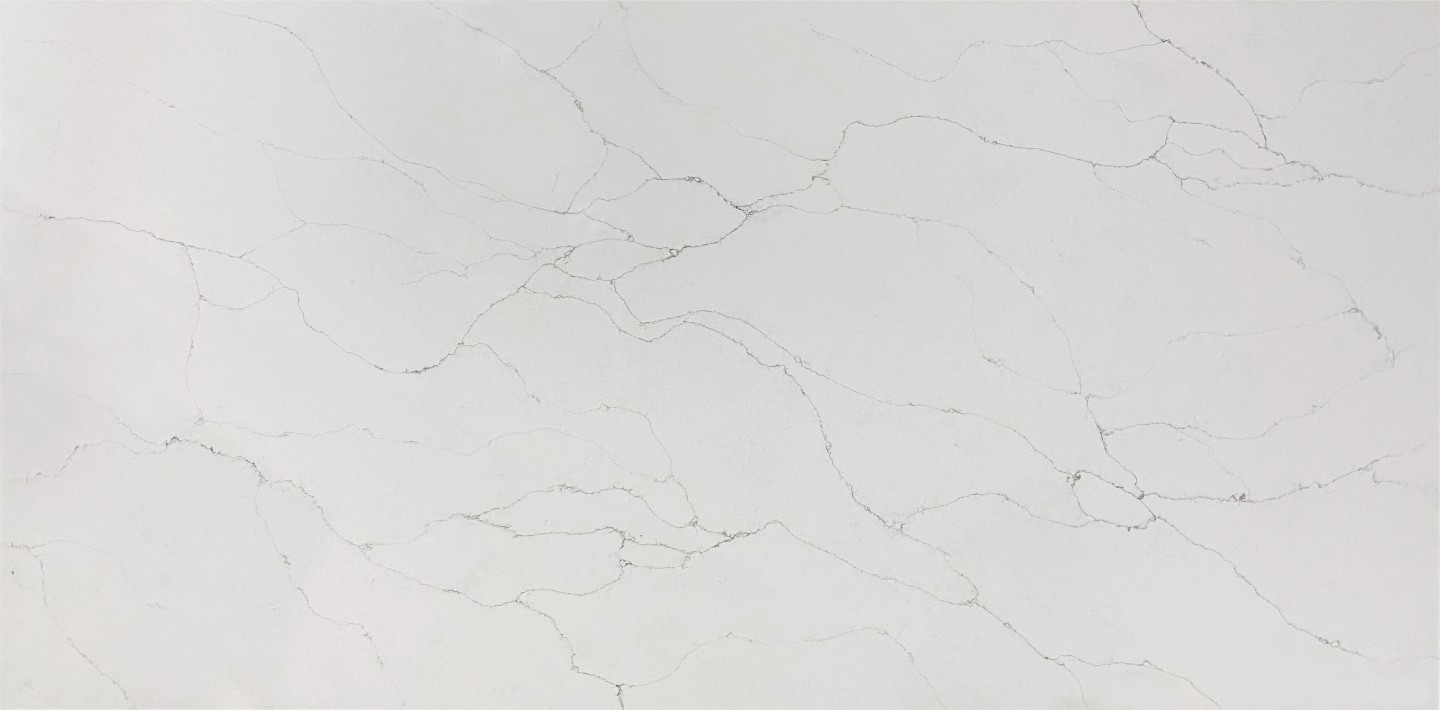 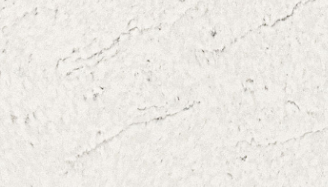 프라도
LE-9753K
비구름
V742
프로젝트 명
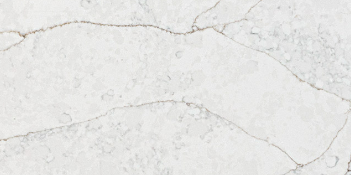 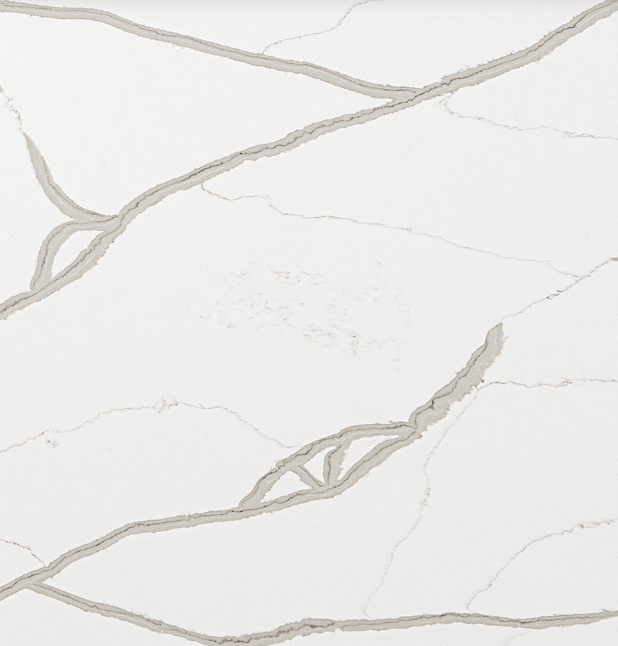 프로젝트 명
프로젝트 명
세레노 골드
V722
칼라카타 벨레자
V728
프로젝트 명
DESIGN COLLECTION
LuxuriousⅠ
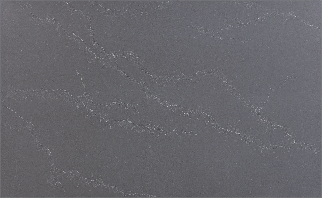 페트라 그리지오
LE-9709K
슬레이트 미스트
LE-9621K
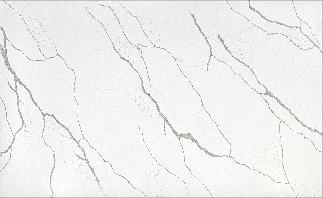 화이트 오로라
V738
칼라카토 프리모
LE-9784K
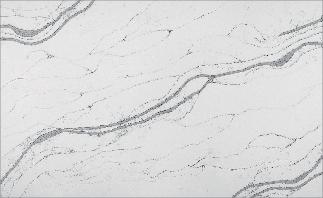 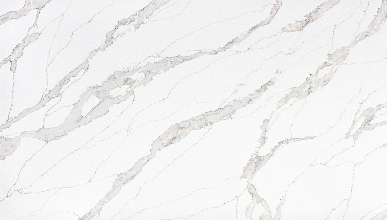 버실리아 그리지오
LE-9712K
시그넷 드리프트
V803
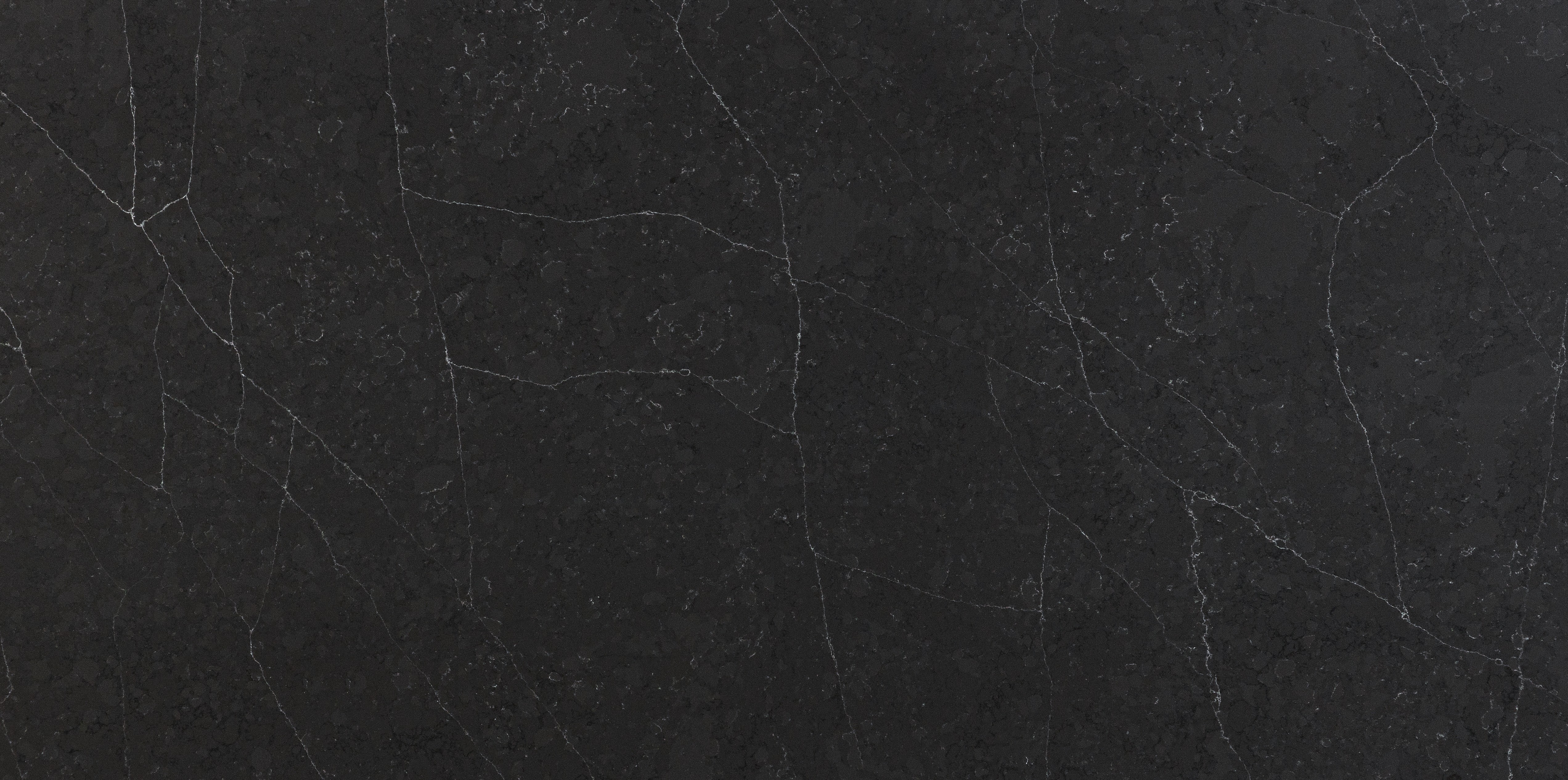